Презентация совместной деятельности взрослого и ребенка во 2 младшей группетема: «Народная игрушка»Технология: личностного ориентирования педагога с детьми.
Цель: 
Познакомить с народной игрушкой, учить элементам росписи.
Задачи:
Познакомить с русским народным творчеством.
Закреплять умение пользоваться красками.
Создать радостное настроение, удовлетворение от результатов работы.
Составила: Татаринко С. В.
Воспитатель.
Санкт-Петербург
2013
Знакомимся с народной игрушкой.
Рассмотрим матрешек.
Мы раскрашиваем игрушки.
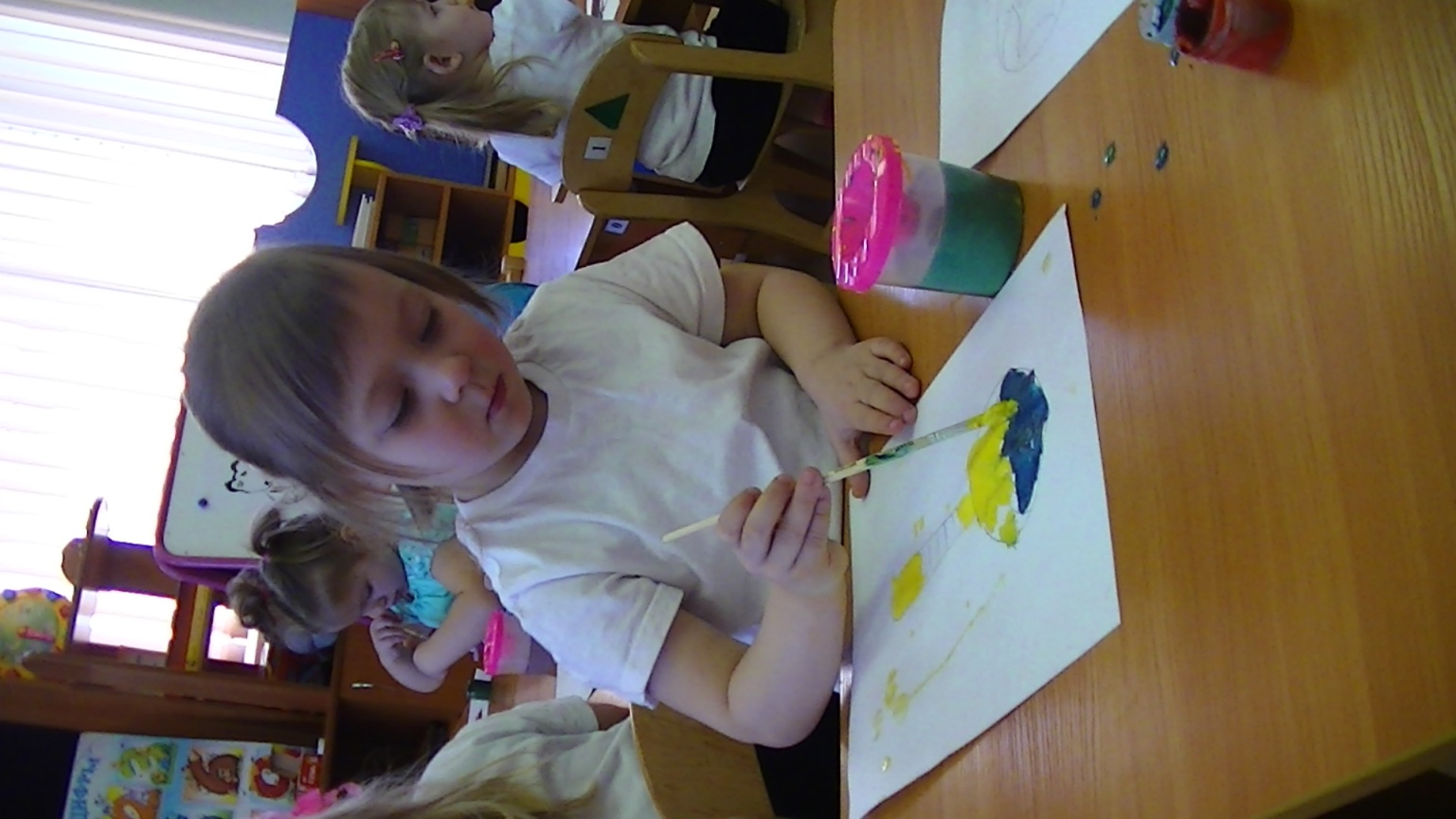 Вот какой петушок получился.
Выставка наших работ.